DATAWorks 2024:
Silence of the Logs: A Cyber Red Team Data Collection Framework
Jason Schlup (IDA)
Jared Aguayo, Misael Valentin (APL)
April 18, 2024
Acknowledgements
Funded by DOT&E Cyber Assessment Program
Collaboration includes IDA, JHU APL, and MITRE
Excellent leadership supported by skilled developers, operators, and analysts 
DoD Red Team collaboration, troubleshooting, and beta testing
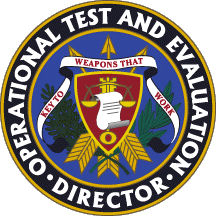 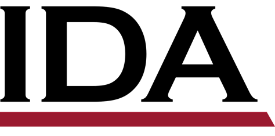 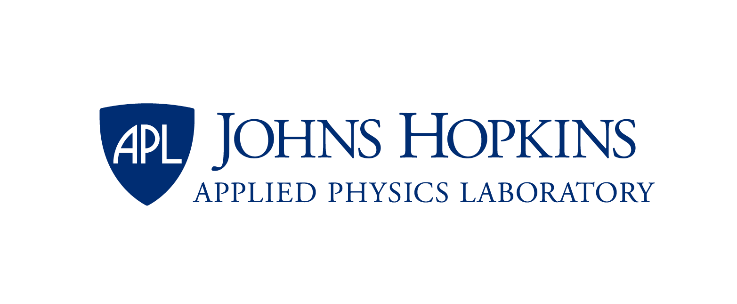 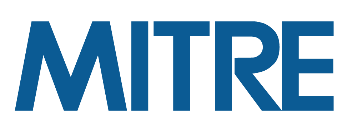 Test and assessments rely on data, but how can you instrument cyber tests for useful data?
Instrumenting test events with adversarial cyber actors poses a challenge
Adversarial data collection often reduces to:
“Record all attack activities and report on their success”
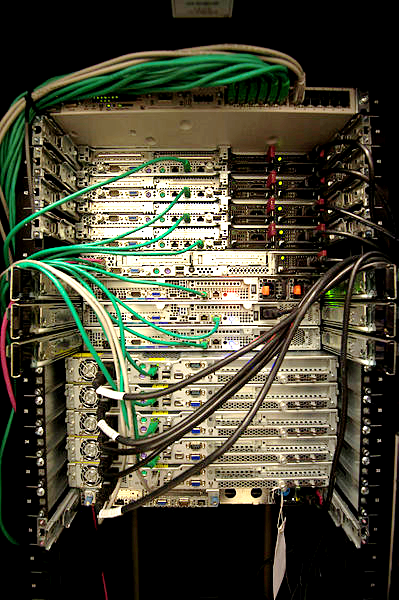 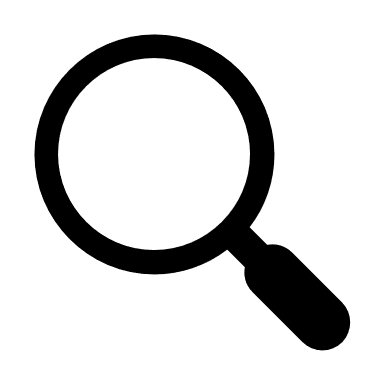 Protocol? Encryption?
Destination? Time? Success?
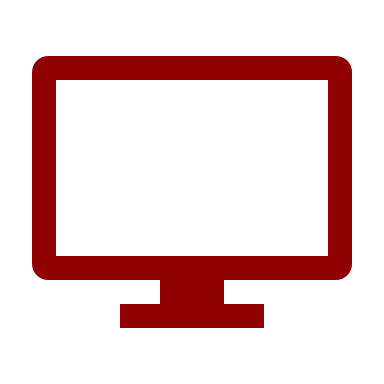 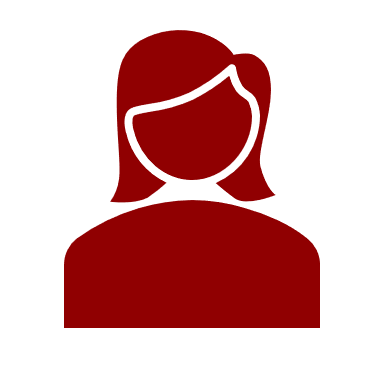 Gather data at the source:
Likely clear-text, interpreted, and comprehensive
Gather PCAP?
Image source: https://commons.wikimedia.org/wiki/File:Servers_in_a_Rack.jpg
PCAP – Packet Capture
Collecting adversarial data does not mean you have to collect PCAP
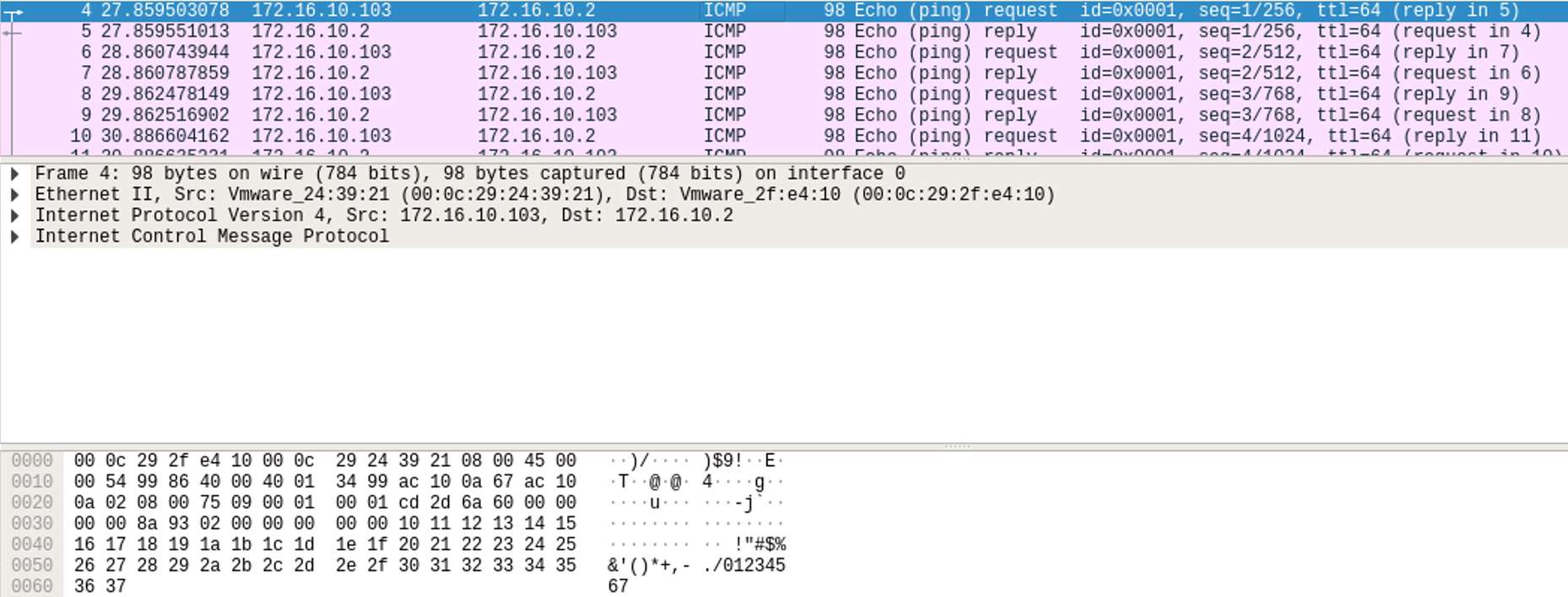 Who can identify what this packet means?
Collecting adversarial data does not mean you have to collect PCAP
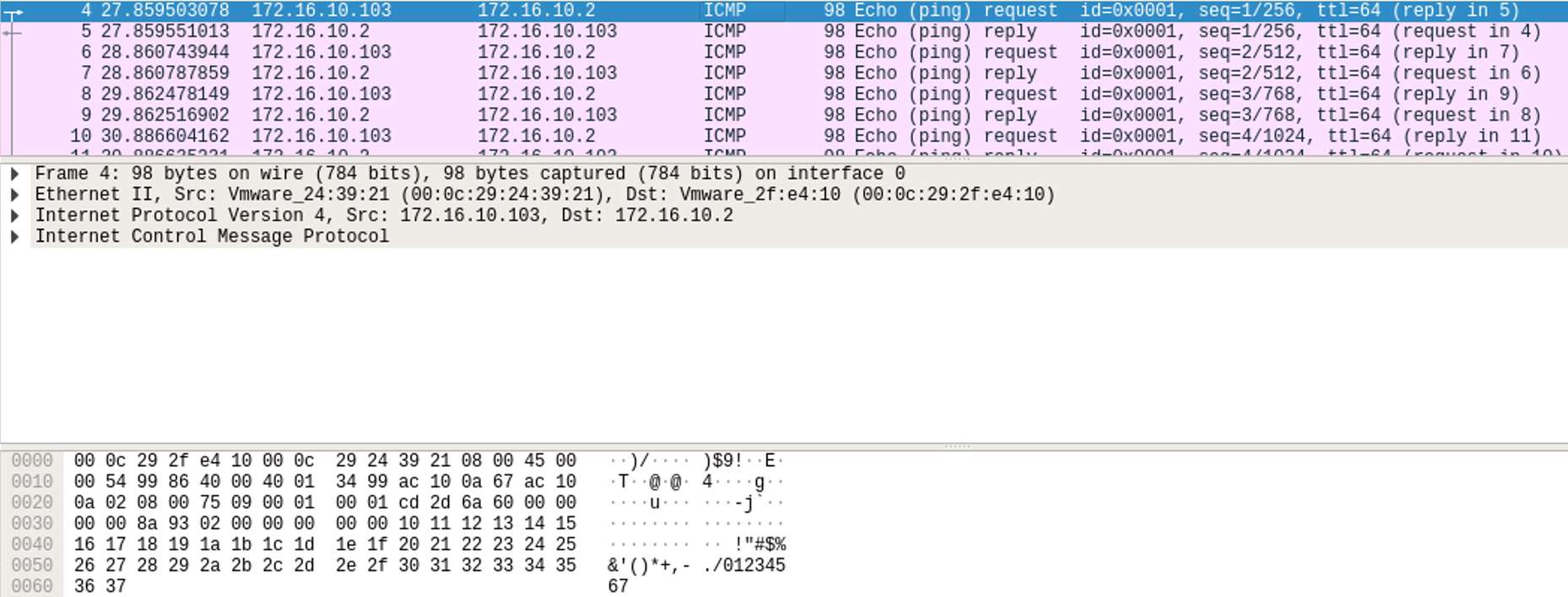 Who can identify what this packet means?
And now with some help?
Collecting adversarial data does not mean you have to collect PCAP
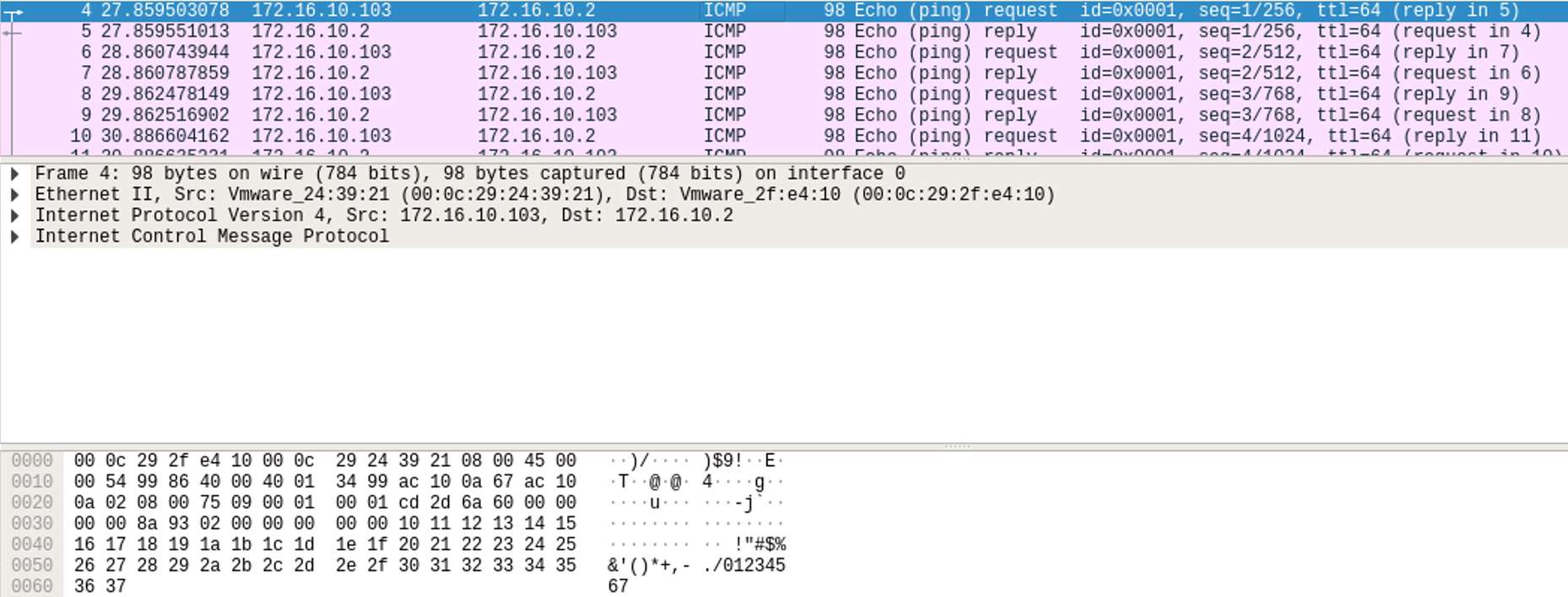 What if a computer interprets it for you?
Collecting adversarial data does not mean you have to collect PCAP
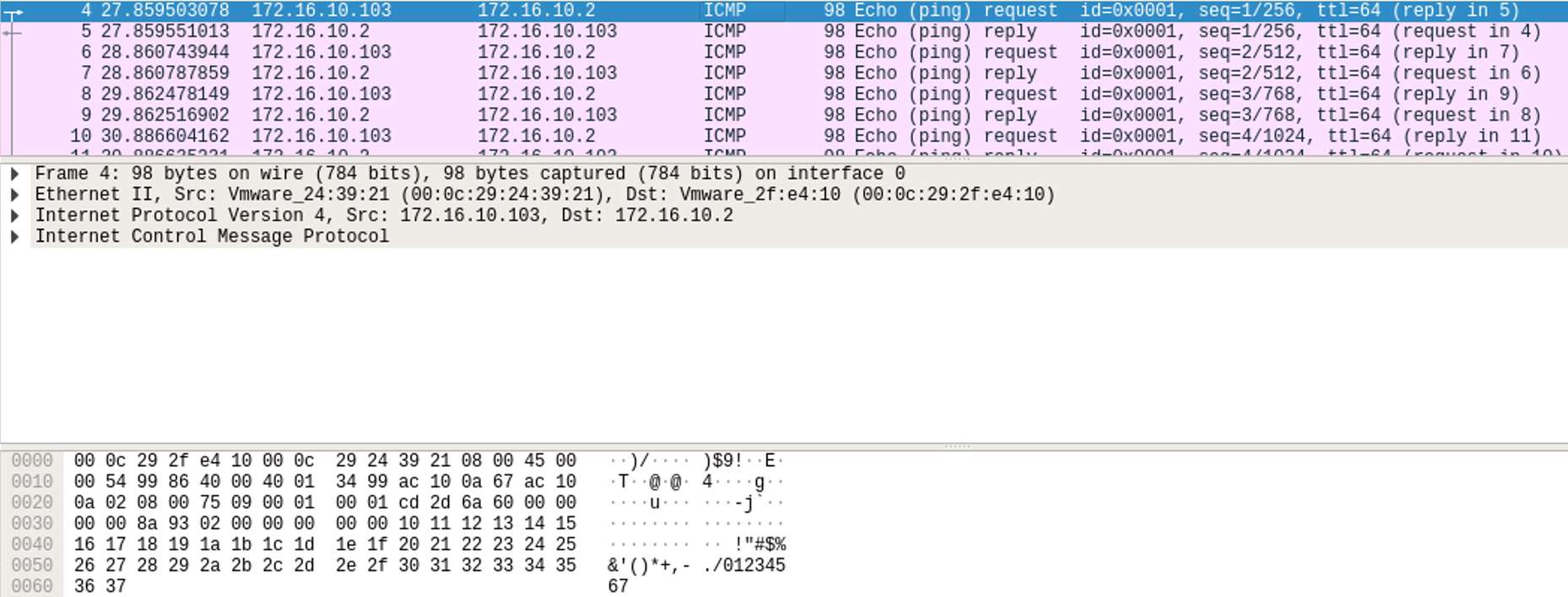 PS C:\> ping 172.16.10.2
What if the operator just tells you?
Silence of the Logs (SotL) is a logging standard and framework for capturing and processing adversarial cyber data
GOAL: Enable red teams to conduct operations as normal while automatically logging activity and generating data needed for analyses. 
Create Red Team- and technology-agnostic solution 
Reduce Red Team workload and data collection responsibilities
Enable reproducible analysis techniques
Capture as much Red Team activity as possible
Capture both successful and unsuccessful Red Team activities
SILENCE OF THE LOGS
Image source: https://emojimix.app/
Silence of the Logs contains three core elements
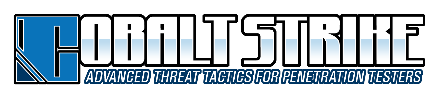 Log Processor
Converts Red Team tool logs to a defined data schema
Red Teams must ensure their log processor output is compatible with the schema
Data schema
Designed to be easily compatible with all Red Team tool logs
Schema describes Entities and Actions
Entities are the computing systems aggressed by the Red Team
Actions are the techniques used by the Red Team against an entity
Visualizer
Creates Action Maps to display data in a usable manner
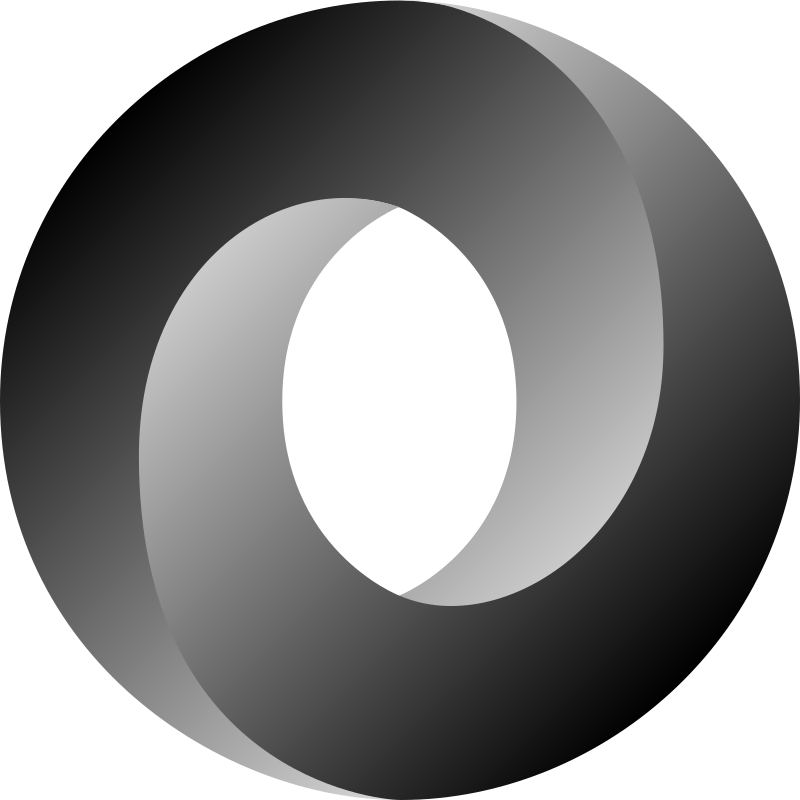 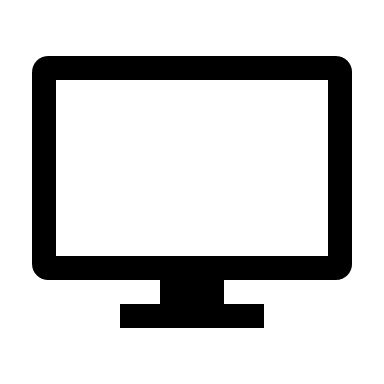 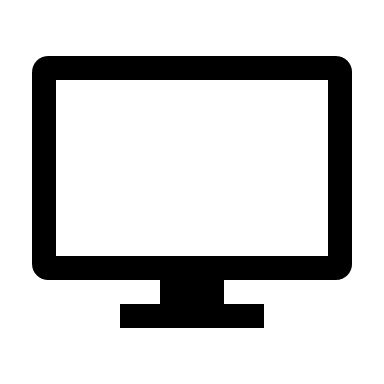 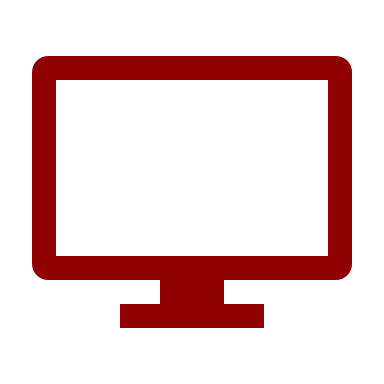 Image sources: https://commons.wikimedia.org/wiki/File:Cobalt_Strike_logo.png; https://commons.wikimedia.org/wiki/File:JSON_vector_logo.svg
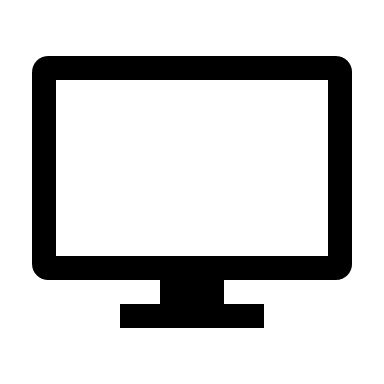 Visualizer creates Action Maps that display data in a usable manner
Action Maps provide a visual history of the assessment

The standardized symbols and colors make the visual easy to interpret

Red Teams can edit Action Maps for clarity and accuracy
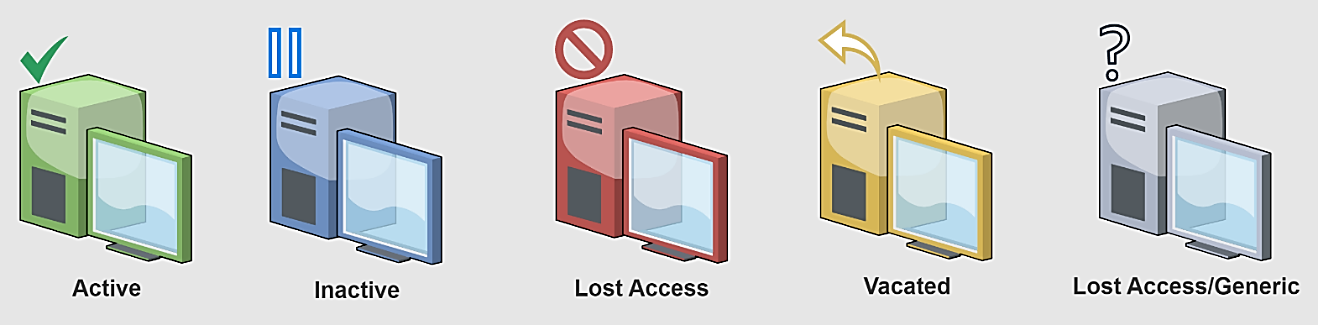 Icon source: draw.io
Demonstration of the Silence of the Logs workflow
So what can we do with all of this data?
Target Mission Network
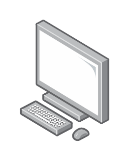 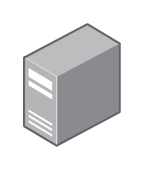 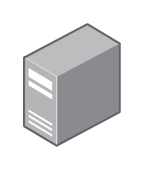 Defended path
Accessed path
Data exfiltration
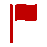 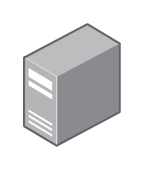 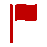 5
1
3
4
Used stolen credentials to maneuver and find data to exfiltrate.  Exfiltrated mission data about upcoming operation.
Phished user and installed malicious software.  No detection from endpoint defensive software.
Attempted server exploitation.  Attempt detected and reported.  System quarantined for remediation.
Exploited domain controller to steal credentials.  Cracked 80% of passwords for expanded access.
Scanned IP space – ports closed or filtered.
Visualization Reduction: 
Assist senior leader engagements with simplified campaign from SotL output
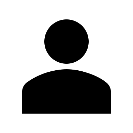 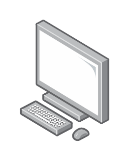 2
So what can we do with all of this data?
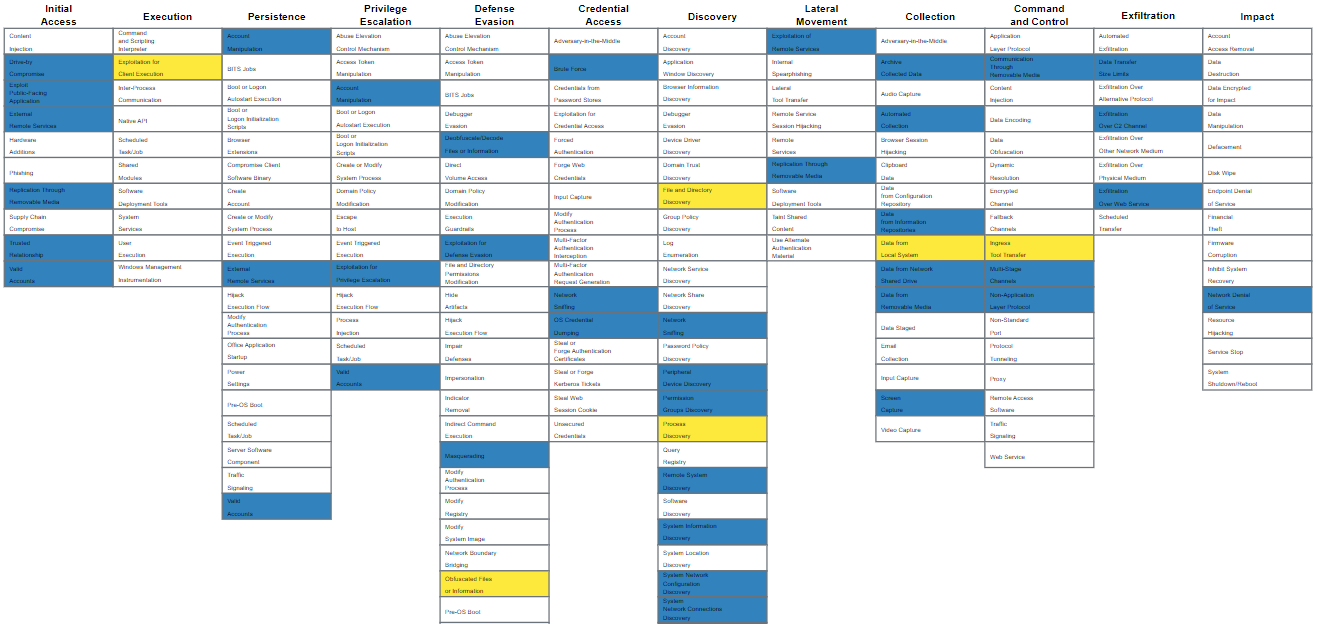 APT and Red Team
APT Only
Attack Characterization: 
Identify TTPs used and mapping them to known adversaries
Image source: https://mitre-attack.github.io/attack-navigator/
So what can we do with all of this data?
Changes over time
Trend Analysis: 
Identify historical assessment, vulnerability, cyber defense, and mission effect trends
Notional data used on this slide.
So what can we do with all of this data?
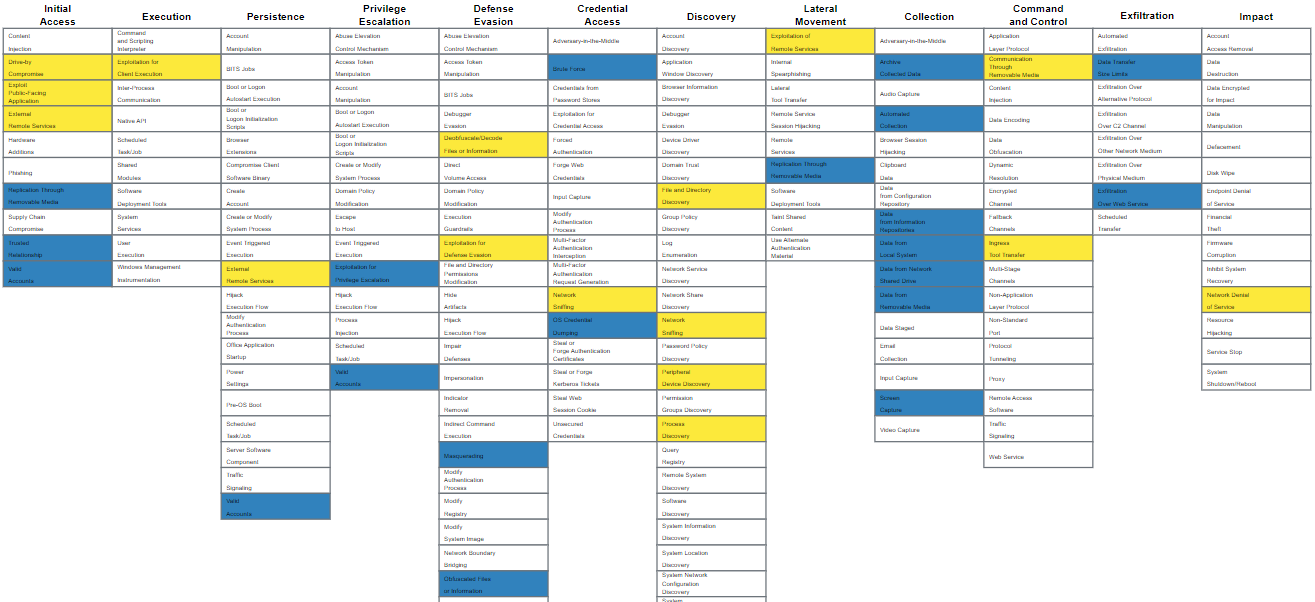 Detected
Undetected
Defensive Cyber Operations Analysis: 
Investigate why defenses are successful or unsuccessful
Image source: https://mitre-attack.github.io/attack-navigator/
What’s next for Silence of the Logs?
Expand tool coverage
Current focus on Cobalt Strike, very nascent Windows terminal logging
Interaction with DoD Red Teams
Requires additional support to integrate with additional Red Team tools and logs
Red Team coordination will be critical for continued SotL success
Understand usability issues and benefits of SotL use
Expansion of visualization capabilities
MITRE ATT&CK® connections
Adoption into DOT&E CAP assessments and DOT&E OT events
Raise awareness within the DoD T&E community
The SotL team is eager for additional operational use cases!
Please reach out with questions, comments, or demonstration requests.
Government Lead
Osvaldo “Ozzie” Perez
Osvaldo.L.Perez.civ@mail.mil
Backup
SotL roadmap demonstrates continued development and gradual Red Team testing and adoption
SotL v2.0.0
SotL v1.2.0
Red Team Huddle
SotL v1.1.0
2024
DCRT Conference
Development milestones:
PoC1: Nascent logging and database
SotL v1.0.0: Red Team ready release
Cobalt Strike focus
Draw.io integration
SotL v1.1.0:
Cobalt Strike robustness
Action map upload and comparison
SotL v1.2.0:
Cobalt Strike complete*
Action map linkage
Nascent Windows terminal 
SotL v2.0.0:
Action map tags
JSON schema published
Code refactoring
SotL v1.0.0
DOT&E Exercise #1
First Red Team Data
Proof of Concept #1
Initial White Paper
2023
September 2022
Central to Silence of the Logs is the creation of a common schema
JSON schema contains two main properties: Entities and Actions

Entities describe the computing systems aggressed by the Red Team
Identifying information, and connection to actions
Appears as icons in visualizations

Actions describe the TTPs used by the Red Team against an entity
History of all Red Team TTPs
Primarily accessed via database
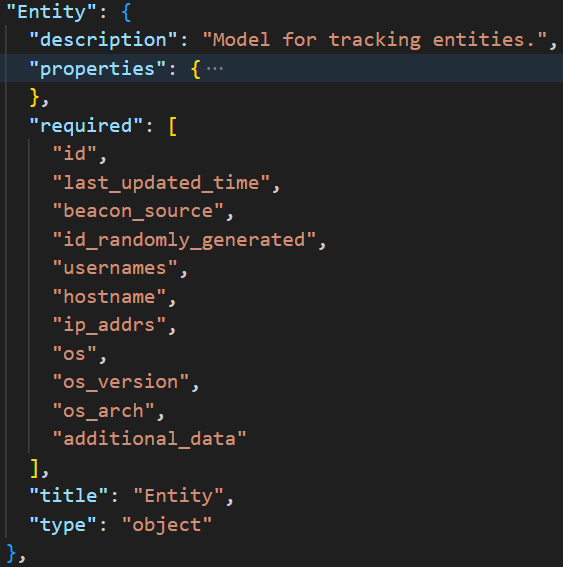 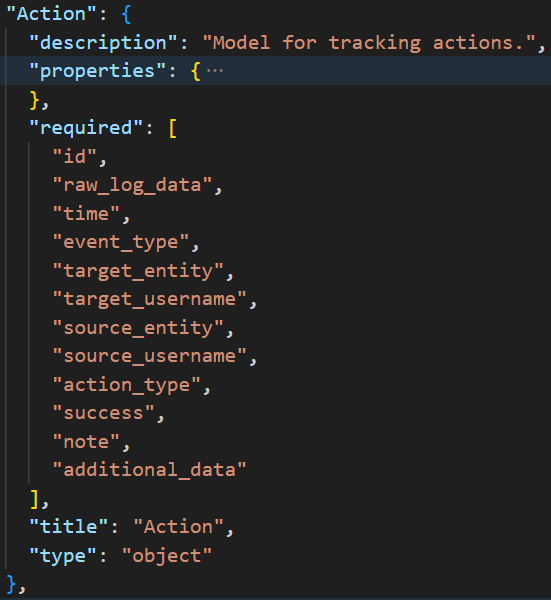 Image source: https://commons.wikimedia.org/wiki/File:JSON_vector_logo.svg
Silence of the Logs visualizer includes standard symbols for visualizations
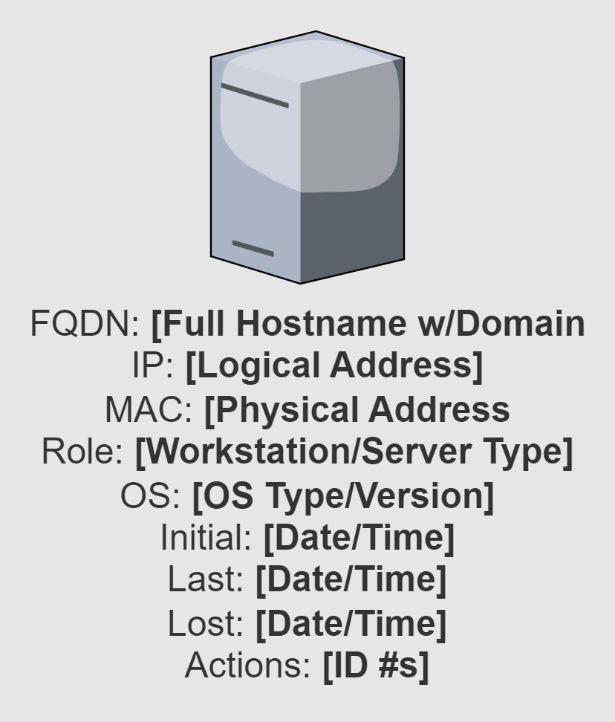 Built using draw.io using MXML data
Can add visible/hidden properties to the entities and links
Allows parsing of visualization

Manual modifications may be necessary
SotL Compare and future features
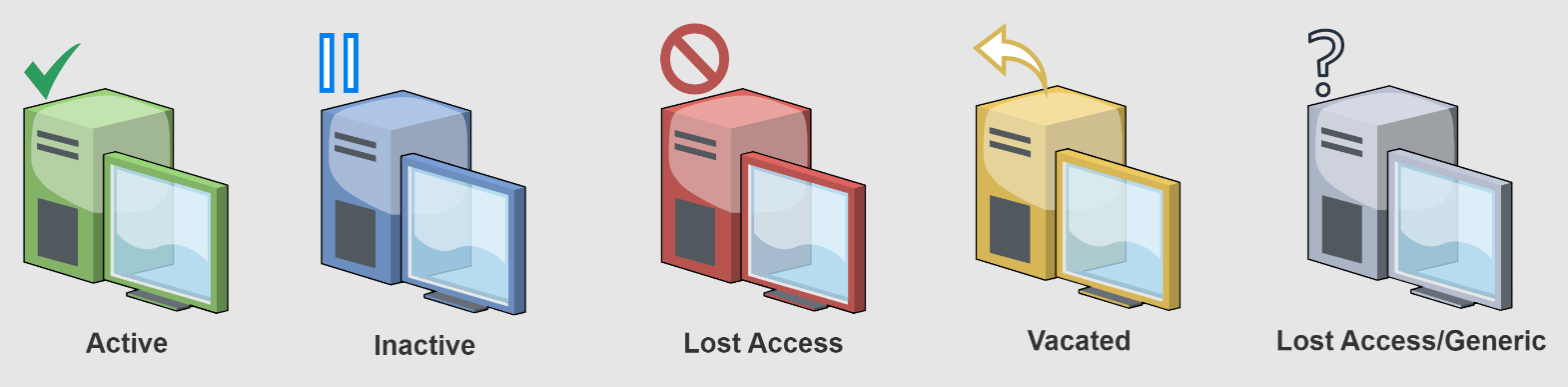 Icon source: draw.io
The Action Map visualization tells a story about the attack pathway
Presents a day-to-day story board for the attack campaign

System icons and information summarize key targets and objectives

Colors/symbols highlight status of current accesses

Linkages show pivots within and between enclaves and networks

Red Team can make corrections as needed
Icon source: draw.io